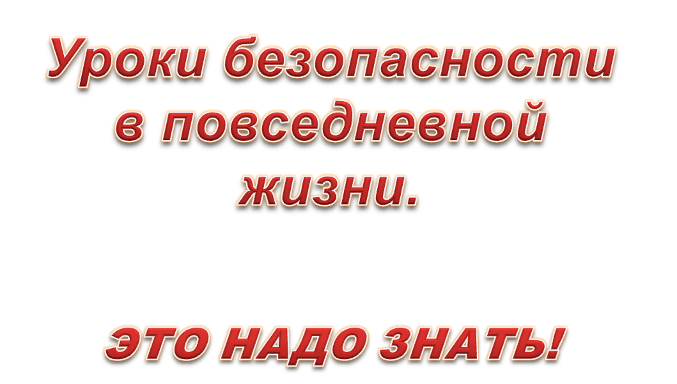 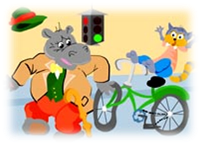 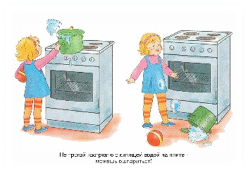 Цели и задачи:

обеспечение безопасности жизни  и жизнедеятельности обучающихся образовательного учреждения;

информирование и предупреждение  о риске и мерах необходимой безопасности;

сохранение, укрепление и защита здоровья обучающихся  школы в условиях опасных и чрезвычайных ситуациях;

организация защиты обучающихся, формирование умений и навыков безопасного поведения в быту и в школе.
Правила безопасного поведения в жизни и быту.
Каждый человек должен знать и выполнять общие правила в повседневной жизни, чтобы чрезвычайные ситуации не застали врасплох.

Каждая опасная и чрезвычайная ситуация имеет свою специфику и требует конкретных действий человека с учетом складывающейся обстановки.
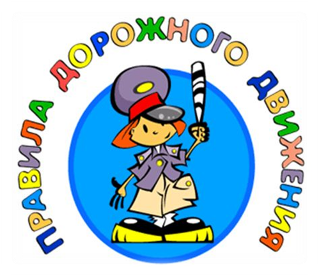 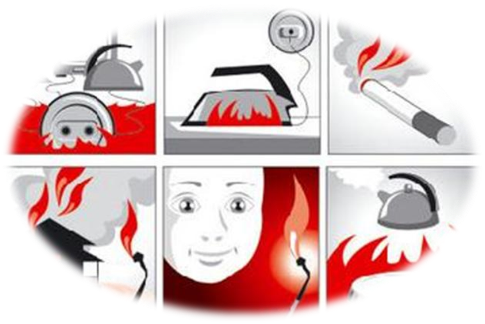 Чем опасны электроприборы?
В определенных условиях при использовании хорошо знакомого оборудования и приборов могут возникнуть опасные ситуации для вас, для ваших близких и для дома.

В первом случае вы сами можете создать опасную ситуацию, нарушив правила использования оборудования и бытовых приборов. 

В другом случае независимо от вас может возникнуть опасная ситуация: резко возросло электронапряжение в сети.
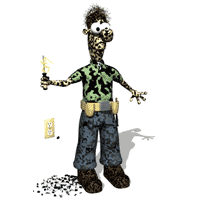 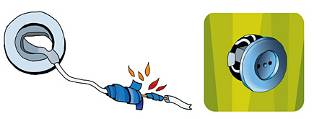 Правила пользования электроприборами:
Электрический ток при прохождении через человеческое тело вызывает его нагрев и может привести к ожогу. При электрических ожогах могут быть серьезно повреждены внутренние ткани тела человека.
 
Кроме того, поражение электрическим током может привести к остановке сердца или к остановке дыхания.
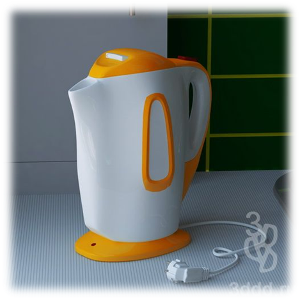 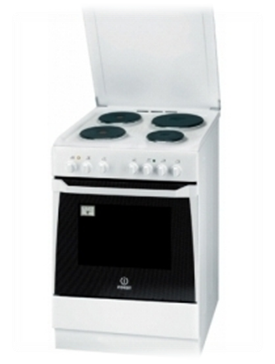 Общие правила безопасного обращения с электричеством.
не пользуйтесь неисправными электроприборами, никогда не оставляйте включенный электроприбор без присмотра;

не включайте в одну розетку несколько электроприборов;

соблюдайте порядок включения электроприбора в сеть: сначала подключается шнур к прибору, а затем - шнур к сети;
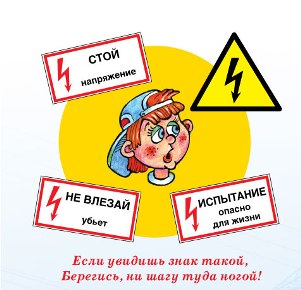 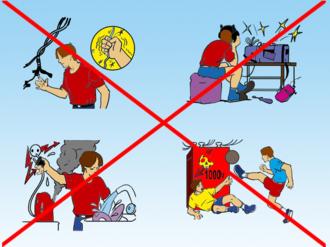 Общие правила безопасного обращения с электричеством.
отключение прибора производится в обратном порядке;

не прикасайтесь к включенному электроприбору мокрыми руками;

помните: нельзя пользоваться электрическими устройствами, находясь в воде;

об обнаруженных неисправностях в электроприборах, об оголенных и плохо изолированных проводах немедленно сообщайте родителям или старшим.
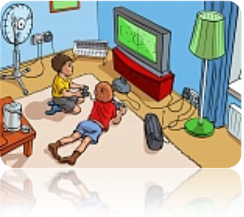 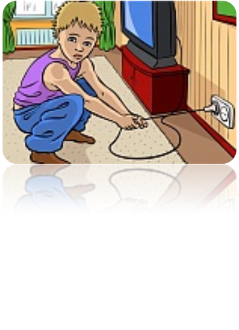 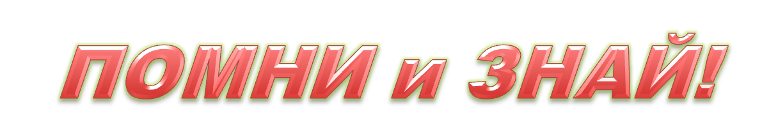 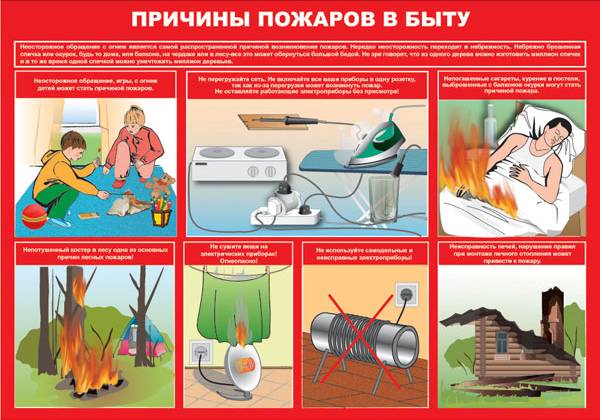 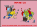 Бытовой газ и его свойства.
Газ, используемый для бытовых целей, может быть двух видов: сжиженный газ в баллонах и городской магистральный газ.

Бытовой газ не имеет ни цвета, ни запаха, но, для того чтобы можно было обнаружить его утечку, в него добавляют специальные вещества, имеющие специфический запах.
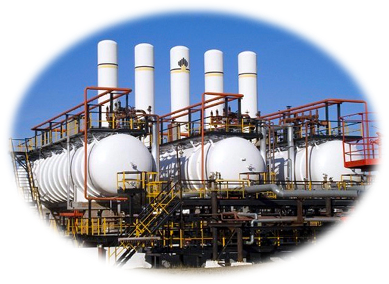 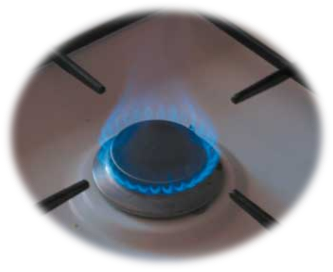 Правила безопасного обращения с газовыми приборами.
Утечка газа может привести к отравлению человека и взрыву помещения. Чтобы предотвратить это, необходимо соблюдать правила безопасности при пользовании бытовым газом.  
Основные правила:
чтобы зажечь газовую горелку, сначала поднесите зажженную спичку, а затем плавно и осторожно откройте газовый кран;
не оставляйте включенные газовые горелки без присмотра;
следите за тем, чтобы нагреваемая на газовой плите жидкость не залила пламя горелки;
заметив потухшую горелку, не пытайтесь ее зажечь вновь - это может привести к взрыву. Перекройте кран подачи газа, распахните окна и как следует проветрите кухню. Сообщите о случившемся взрослым.
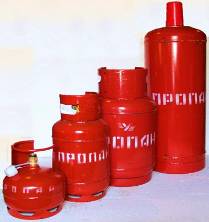 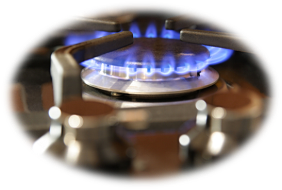 Что нужно делать при появлении запаха газа?
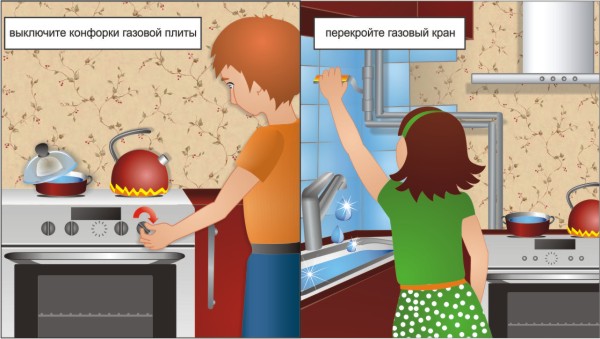 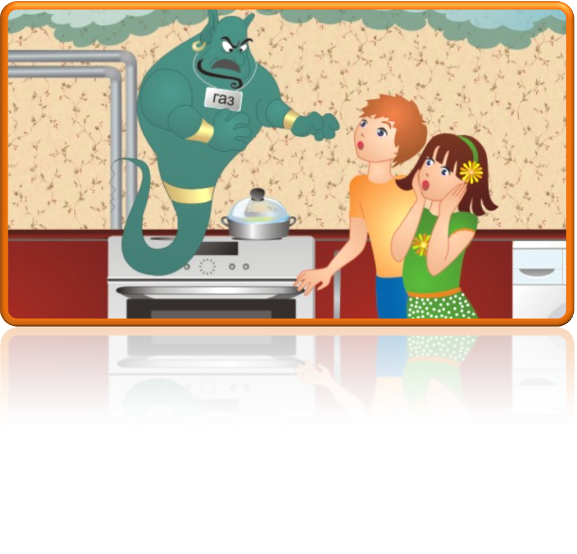 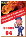 При обнаружении источника возгорания:
1.Не бойся позвать на помощь взрослых, даже если ты являешься виновником пожара.

2. Немедленно покидай горящее помещение, проверив, не остались ли в квартире те, кто не сможет выбраться сам (маленькие дети, больные старики).

3. Позвони в пожарную аварийно-спасательную службу МЧС  по телефону « 01». При этом сообщи точный адрес, что и где горит, свою фамилию и номер телефона.
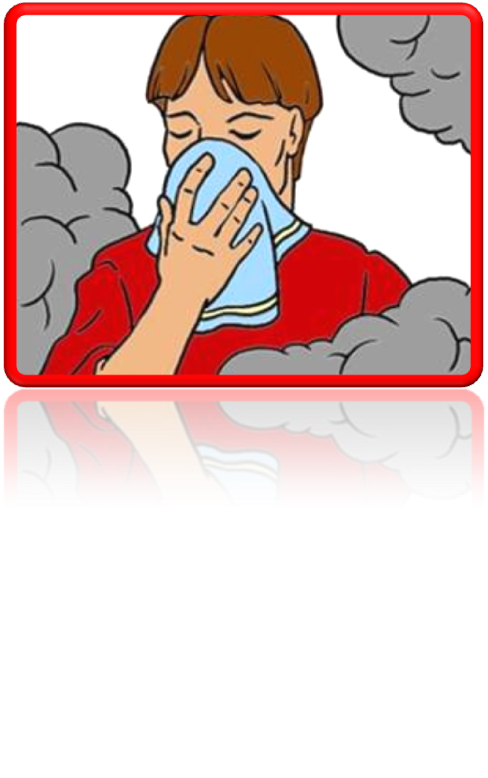 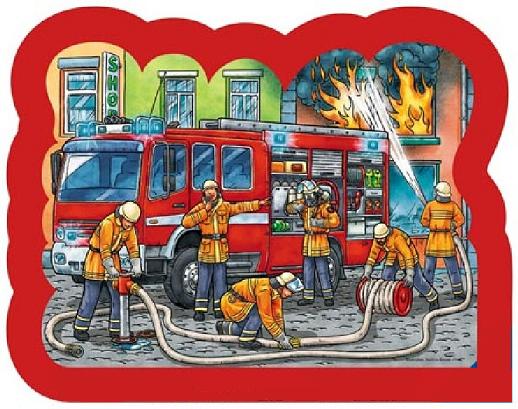 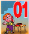 Соблюдай правила пожарной безопасности!
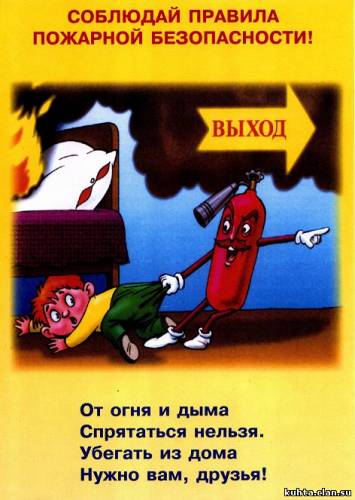 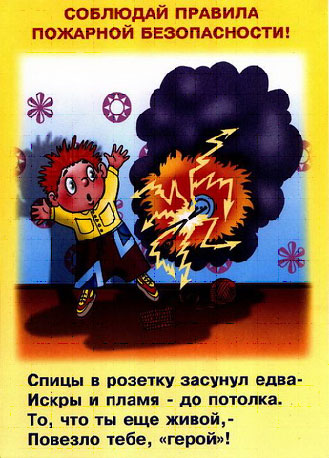 Правила пользования системой водоснабжения.
Не бросай в канализацию посторонние предметы.

Не засоряй раковину отходами продуктов питания.

Уходя из дома, проверяй все ли краны закрыты.

Следи за состоянием труб для своевременного устранения в них протечек.
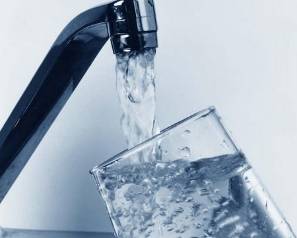 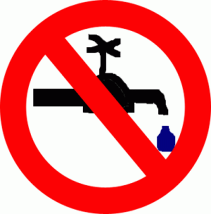 Если обнаружил протечку:
Сразу сообщи родителям на работу или позови соседей.

Позвони в диспетчерскую, расскажи о том, что случилось, и попроси прислать специалиста – сантехника.

Отключи электричество и перекрой воду.

В местах протечек поставь тазы, ведра, кастрюли или другие емкости, скорее убирай скопившуюся на полу воду.
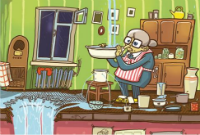 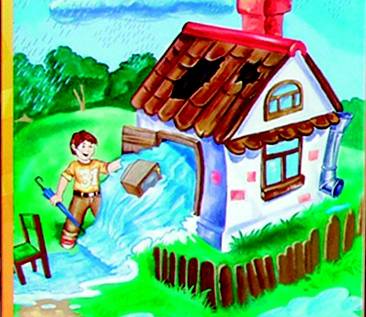 Правила работы с компьютером:
располагайтесь за компьютером так, чтобы расстояние до дисплея было не менее 50 см;

следите за осанкой: не сутультесь и сильно не наклоняйтесь к экрану, клавиатуре;

продолжительность работы школьника за компьютером не должна превышать 25мин;
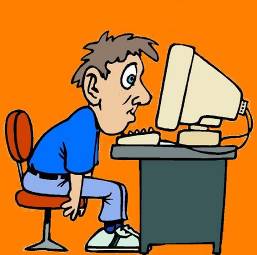 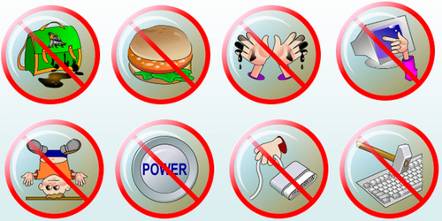 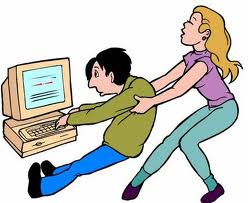 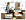 Правила безопасности в ИНТЕРНЕТЕ:
когда ты регистрируешься на сайтах, старайся не указывать личную информацию (номер мобильного телефона, адрес электронной почты, свое фото);
нежелательные письма от незнакомых людей называются «Спам», если ты получил такое письмо, не отвечай на него;
если тебе пришло сообщение с незнакомого адреса, его лучше не открывать, подобные письма могут содержать вирусы;
если рядом с тобой нет взрослых, не встречайся в реальной жизни с людьми, с которыми ты познакомился в Интернете.
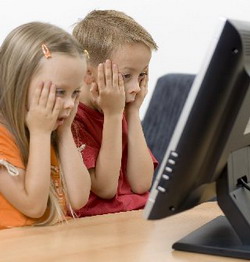 Пользование опасными веществами и бытовой химией.
К средствам бытовой химии относятся моющие, чистящие, дезинфицирующие средства, средства для борьбы с бытовыми насекомыми и защиты растений, клеи, лакокрасочные материалы.
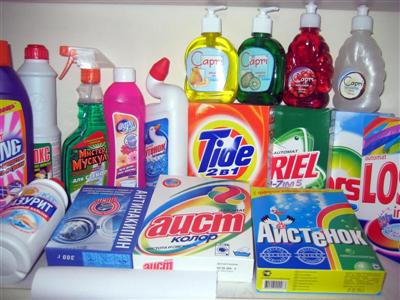 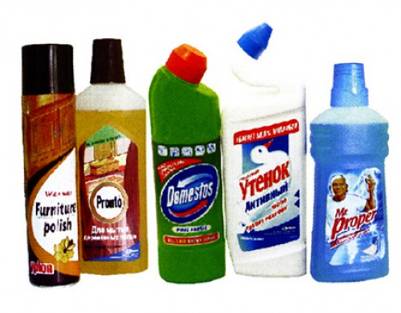 Как избежать отравлений препаратами бытовой химии?
Никогда не пользуйся незнакомыми препаратами бытовой     химии.
Не пей жидкости из незнакомых бутылок и банок.
Не пользуйся спичками и открытым огнем рядом с банками или бутылками с резким запахом.
Не распыляй их содержимое вблизи открытого огня.
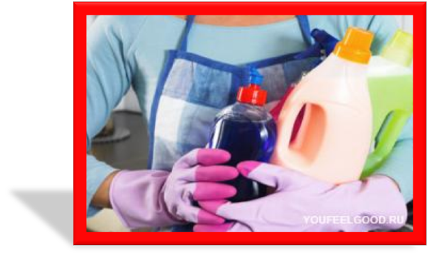 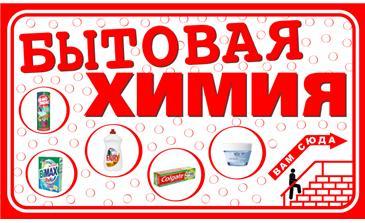